Marketing Internazionale
Chiara Cannavale
chiara.cannavale@gmail.com
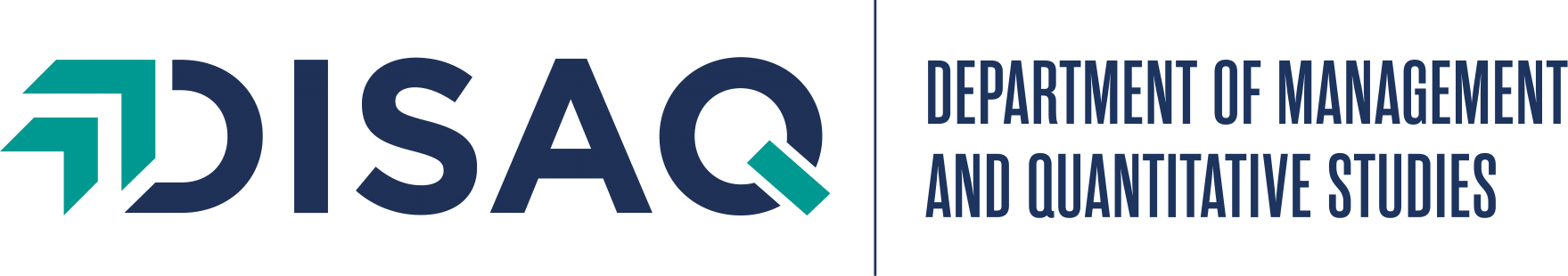 Che cosa è il marketing internazionale?

	“The international marketing is concerned with planning and conducting transactions across borders national boundaries to meet the objectives of individuals and organizations” (Czinkota and Ronkainen 1993).

	"International marketing is about recognizing the needs and desires of customers, ….. selling, communicating information about products and services, and being able to distribute and trade them worldwide through one or a combination of modes of foreign market entry”(Bradley, 1995).
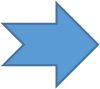 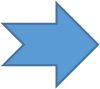 MARKETING INTERNAZIONALE- CANNAVALE
2
Perché ragionare in un’ottica internazionale?
Globalizzazione
Ipercompetizione
Fronteggiare le minacce ed essere competitivi anche in mercati culturalmente distanti
Ampliare il mercato di sbocco per ridurre il rischio di entropia
Allungare il ciclo di vita dei prodotti
Sviluppare nuovi business
Colmare vuoti di offerta
Diversificare il rischio di mercato
Sfruttare le opportunità di reverse innovation
Aumenta il numero di competitor
La tecnologia è sempre più pervasiva
Si riducono le barriere all’entrata
I consumatori sono più informati e più esigenti
MA
MARKETING INTERNAZIONALE- CANNAVALE
3
Per aver successo le imprese devono
Abbandonare l’ipotesi “one size fits all”
Imposizione propri credi e valori
Colonialismo
Possibilità di cambiare velocemente la cultura

Decentrare potere alle unità periferiche	         disconnessione
“Dimensioni” del paese estero
Accesso a “network privilegiati”
Presenza di attori-chiave portatori di credi e valori diversi
Imprese USA anni ‘60
MARKETING INTERNAZIONALE- CANNAVALE
4
STANDARDIZZAZIONE VS ADATTAMENTO
Una buona analisi di marketing internazionale aiuta le imprese a trovare il giusto equilibrio tra standardizzazione e adattamento. 
STANDARDIZZAZIONE
La standardizzazione rafforza la brand image e permette di sfruttare le economia di scala e di scopo.
Vantaggi




Svantaggi
La standardizzazione non considera l’impatto dei valori scoiali e culturali e le scelte di marketing possono risultarte meno efficaci.
L’apprendimento locale è limitato e sfruttare vantaggi di differenziazione diventas molto complesso.
MARKETING INTERNAZIONALE- CANNAVALE
5
ADATTAMENTO
Il marketing mix viene adattato al mercato estero sulla base dell’analisi dei bisogno e dei comportamenti d’acquisto. Maggiore radicamento e più agevole differenziazione del prodotto.
Vantaggi



Svantaggi
Aumento dei costi, Maggiore difficoltà nel garantire una visione unitaria del brand, necessità di un Maggiore coordinamento.
Quali sono le principali omogeneità e le principali differenze tra home e host market?
A quali bisogni rispondono I nostril prodotti?
In che modo I valori e le norme sociali influenzano la percezione del prodotto e del brand?
Qual è lo stile di comunicazione più adatto al mercato?
Il marketing internazionale evolve
in cross-cultural marketing:
MARKETING INTERNAZIONALE- CANNAVALE
6
6
Cosa studieremo
Fondamenti del marketing
L’evoluzione del marketing
Bisogni e comportamento del consumatore
L’analisi del mercato e della competitività dell’impresa
Marketing strategico ed operativo
Il piano si marketing
Effetti della globalizzazione sulle imprese
Concetti alla base della pianificazione internazionale
Le principali modalità di ingresso (panoramica e focus sulla vendita internazionale)
Le leve del marketing in un’ottica internazionale
Prodotto
Prezzo
Distribuzione
Comunicazione
MARKETING INTERNAZIONALE- CANNAVALE
7
Organizzazione del corso
NB: Gli stduenti che intendono sceglierlo come opzionale da 6 CFU (non student di Economia Aziendale!!!!) devono studiare il programma riportato su esse3 nel I modulo
Lezioni frontali
Esercitazioni e analisi di casi
dibattiti
Project work 
Esame

Il materiale sarà inserito anche sulla pagina e-learning del corso e nel team del corso:
Link: https://teams.microsoft.com/l/team/19%3aAAwBIDZ82MkbHstIM3o7ex81Hpi_ZvdkIsbU2XGTH9c1%40thread.tacv2/conversations?groupId=39015070-d3a2-4ccd-b48a-35d8d8ddf8f6&tenantId=017e16ae-f415-4f8d-9af0-a21b57cd448e
Codice del team: es1u0vu
MARKETING INTERNAZIONALE- CANNAVALE
8
Libro di testo
LambinJ.J. (2021), Market-driver management VIII edizione, capp. 1, 3, 5, 6, 8, 9, 10, 11, 12, 13
Bursi T., Galli G. (2012 - se non c’è qualcosa di più recente), Marketing Internazionale, capp 3, 8, 9, 10, 11

N.B. La McGrawHill pubblicherà entro fine marzo il manuale dedicato al corso con i capitoli indicati sopra. 

Letture e casi saranno distribuiti dal docente attraverso la piattaforma e-learning e microsoft team
MARKETING INTERNAZIONALE- CANNAVALE
9